General Formula
What is the functional group for alcohol?
OH
2. What is the general formula for alcohols?
CnH2n+1OH
3. How can we shorten this formula?
ROH
[Speaker Notes: MBW]
Naming Alcohols…
Name the following alcohols…
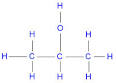 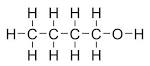 2
1
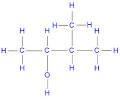 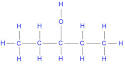 4
3
Naming Alcohols…
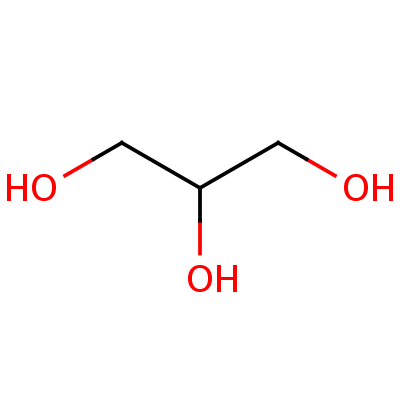 Name the following alcohols…
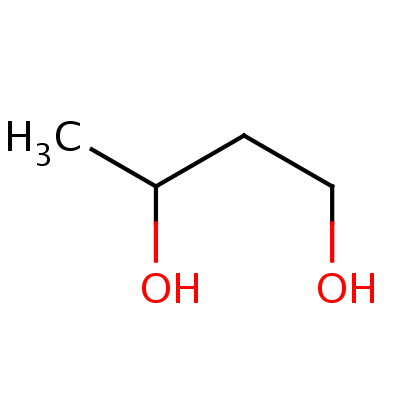 6
5
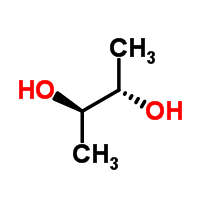 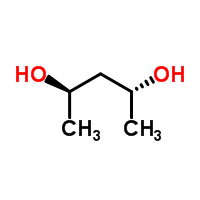 8
7
Primary, secondary and tertiary
A chain of carbon atoms can be represented by R when drawing the structure. This is referred to as an R group.
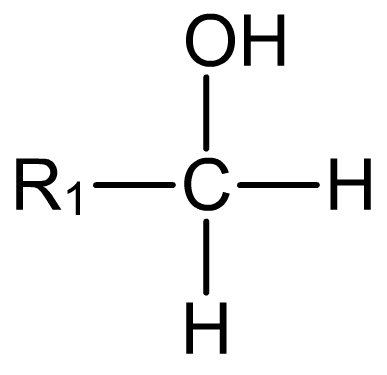 Primary (1°) alcohols have one R group attached to the carbon to which the OH group is attached.
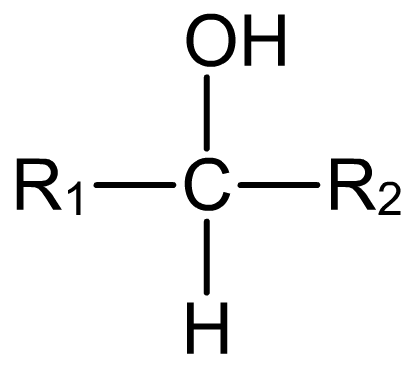 Secondary (2°) alcohols have two R groups attached to the carbon to which the OH group is attached.
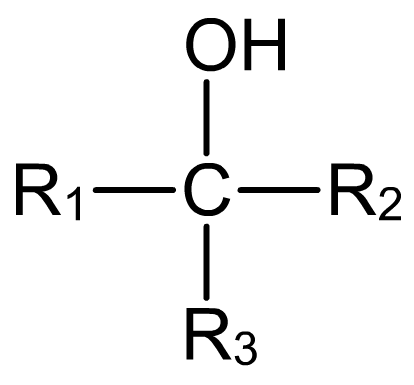 Tertiary (3°) alcohols have three R groups attached to the carbon to which the OH group is attached.
Reactions of alcohols
Combustion

Conversions to halogenoalkanes

Dehydration to alkenes
Ethanol as a fuel…
Picnic stoves burn methylated spirits

Methylated spirits – ethanol with a small percentage of poisonous methanol 

Methanol makes it unfit to drink
Combustion
Write a balanced symbol equation for the complete combustion of the following alcohols:

Ethanol
Butan-2-ol
Propanol
Answers
C2H5OH + 3O2  2CO2 + 3H2O

CH3CH(OH)CH2CH3 + 6O2  4CO2 + 5H2O

C3H7OH + 4.5O2  3CO2 + 4H2O
Conversion to halogenoalkanes
Conversions to halogenoalkanes
Chlorination

Using phosphorus (V) chloride
White solid
Very vigorous reaction at room temperature
No need for heating
Two inorganic products made – phosphorus oxychloride and hydrogen chloride

CH3CH2CH2OH + PCl5  CH3CH2CH2Cl + POCl3 + HCl
Conversions to halogenoalkanes
Chlorination of tertiary alcohols

Only to be mixed with concentrated HCl
Room temperature

(CH3)3COH + HCl  (CH3)3CCl + H2O
Conversions to halogenoalkanes
Bromination 

Using potassium bromide
And 50% concentrated sulfuric acid
Reaction mixture is warmed
Inorganic products react together to form HBr

KBr + H2SO4  KHSO4 + HBr	

OR
		
2KBr + H2SO4  K2SO4 + 2HBr
Conversions to halogenoalkanes
Bromination 

Using potassium bromide
And 50% concentrated sulfuric acid
Reaction mixture is warmed
Inorganic products react together to form HBr

CH3CH2CH2CH2OH + HBr  CH3CH2CH2CH2Br + H2O
Conversions to halogenoalkanes
Iodination

Using red phosphorus and iodine
Heated under reflux
Again, inorganic reagents first react to form phosphorus (III) iodide.

2P + I2  2PI3

3C2H5OH + PI3  3C2H5I + H3PO3
What is meant by the term “Dehydration”?
H
OH
C
C
C
C
 alkenes
Dehydration (removal of water) of alcohols
+  HOH
Removal (elimination) of water by :
Used to make ETHENE in countries where carbohydrate plentiful for fermentation
1.  heating with concentrated phosphoric acid
but petroleum oil not available for cracking
NB   H may be removed from more than one C adjacent to C-OH
 mixture of alkenes
H
H
H
OH
OH
C
C
C
C
C
C
H
H
OH
H
H
H
H
H
CH3
C
C
H
H
H
H
H
H
CH3
H
H
H
H
CH3
H
CH2CH3
C
C
C
C
C
C
C
C
H
H
CH3
H
H
H
CH3
H
CH3
H
Deduce the dehydration products of : 1.  Ethanol?
		2.  Methyl-propan-2-ol?
		3.  Butan-2-ol ?
1.
2.
3.
+  HOH
cis & trans!
+  HOH
+  HOH
and
Exam Questions
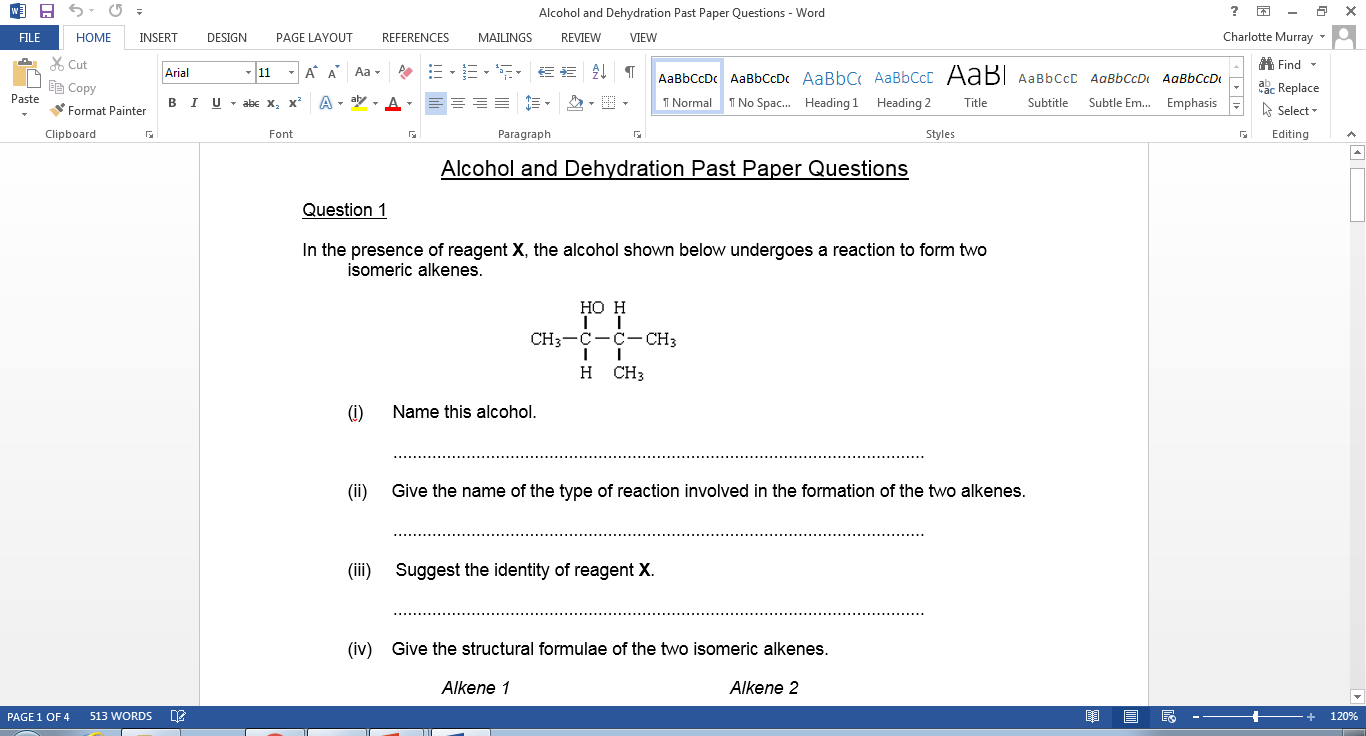 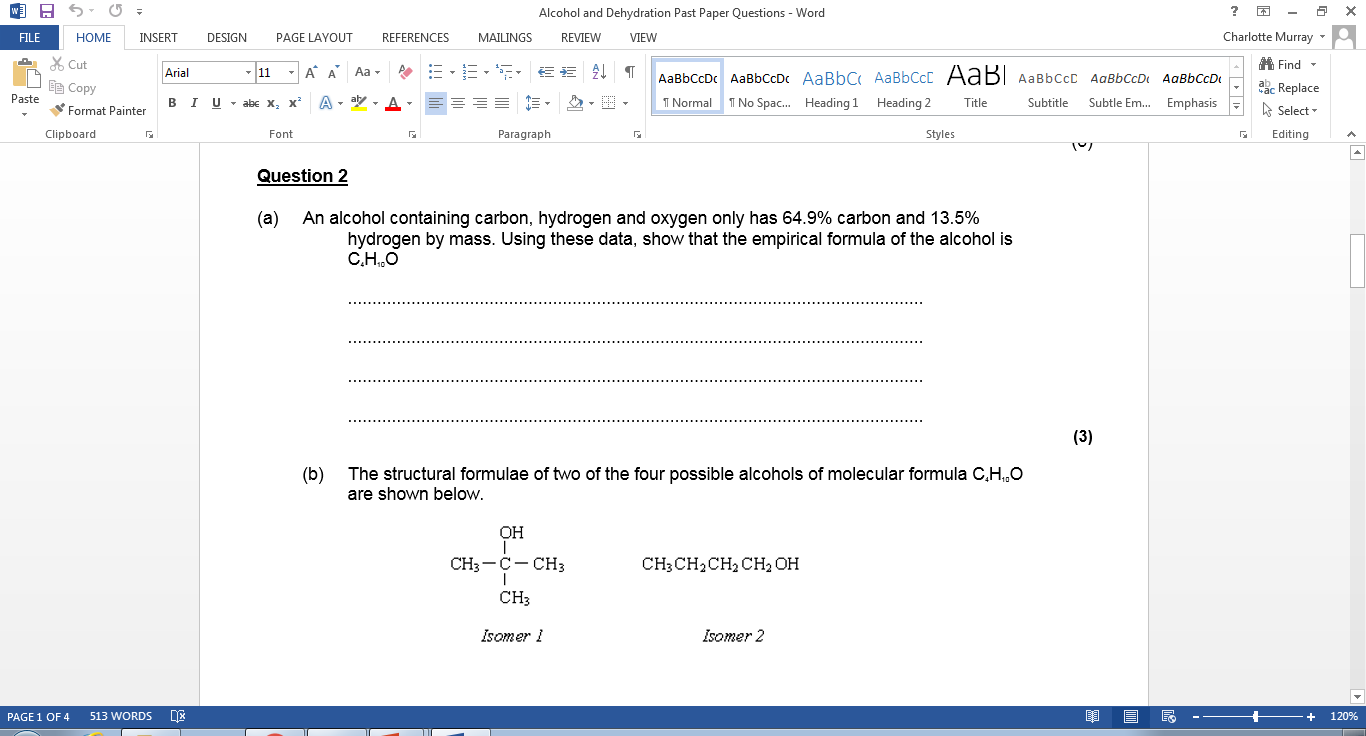 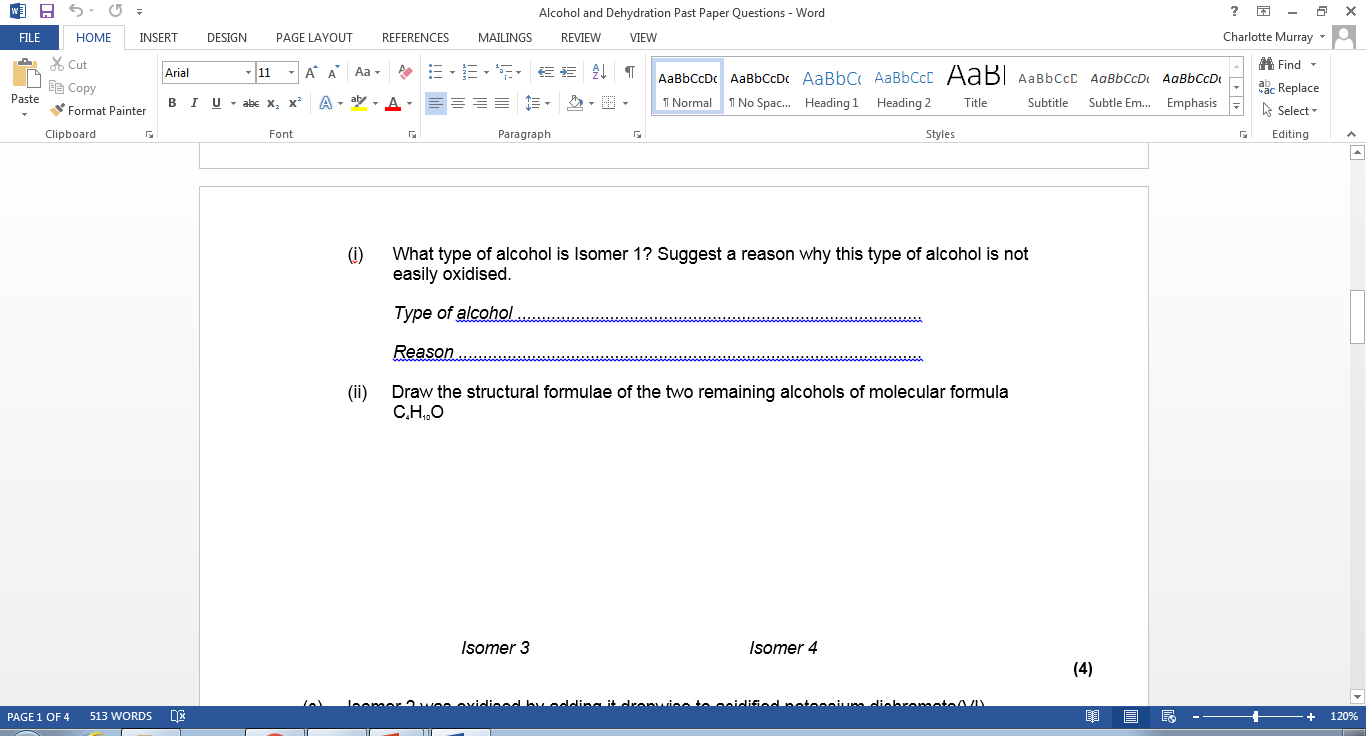